Learning Objective
I will be able to use derivatives to determine stationary points of a function
Success Criteria
At the end of the lesson, I will be able to:
Determine stationary points of a function
Concept Development
Stationary Point
There are stationary points at A, B and C.
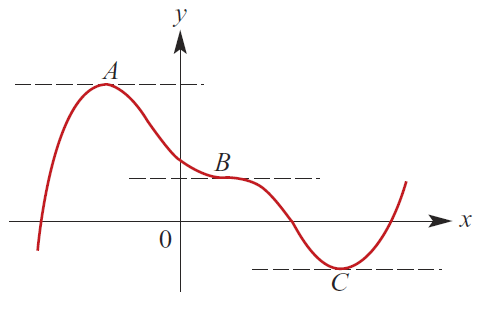 At such points, the gradient of the tangents are 0.
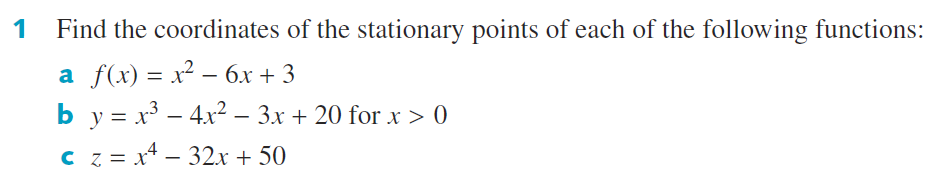 Guided Practice
Guided Practice
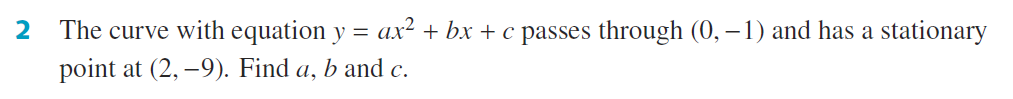 Guided Practice
Guided Practice
Notice, the stationary point occurs when the velocity is 0. At this moment, the particle is stationary.
Maximum distance is 18m.
In this exercise, we assume here this will give us the maximum distance. We will typically need to show that this will give us the maximum or minimum. This will be seen in later exercise.
Guided Practice
Independent Practice
Complete Cambridge Ex 5D  exclude Q2